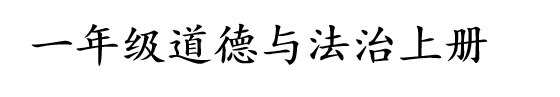 12 玩也有学问
新课导入
游戏：老鹰抓小鸡
玩得安全又健康
01
目录
玩出新花样
02
板书设计
03
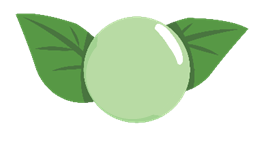 课后作业
04
玩得安全又健康
1
2
珍爱生命，注意安全。你知道游戏中藏着哪些影响我们安全和健康的问题吗？
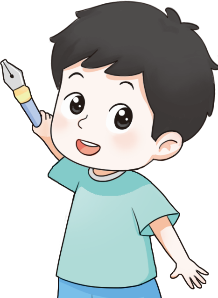 3
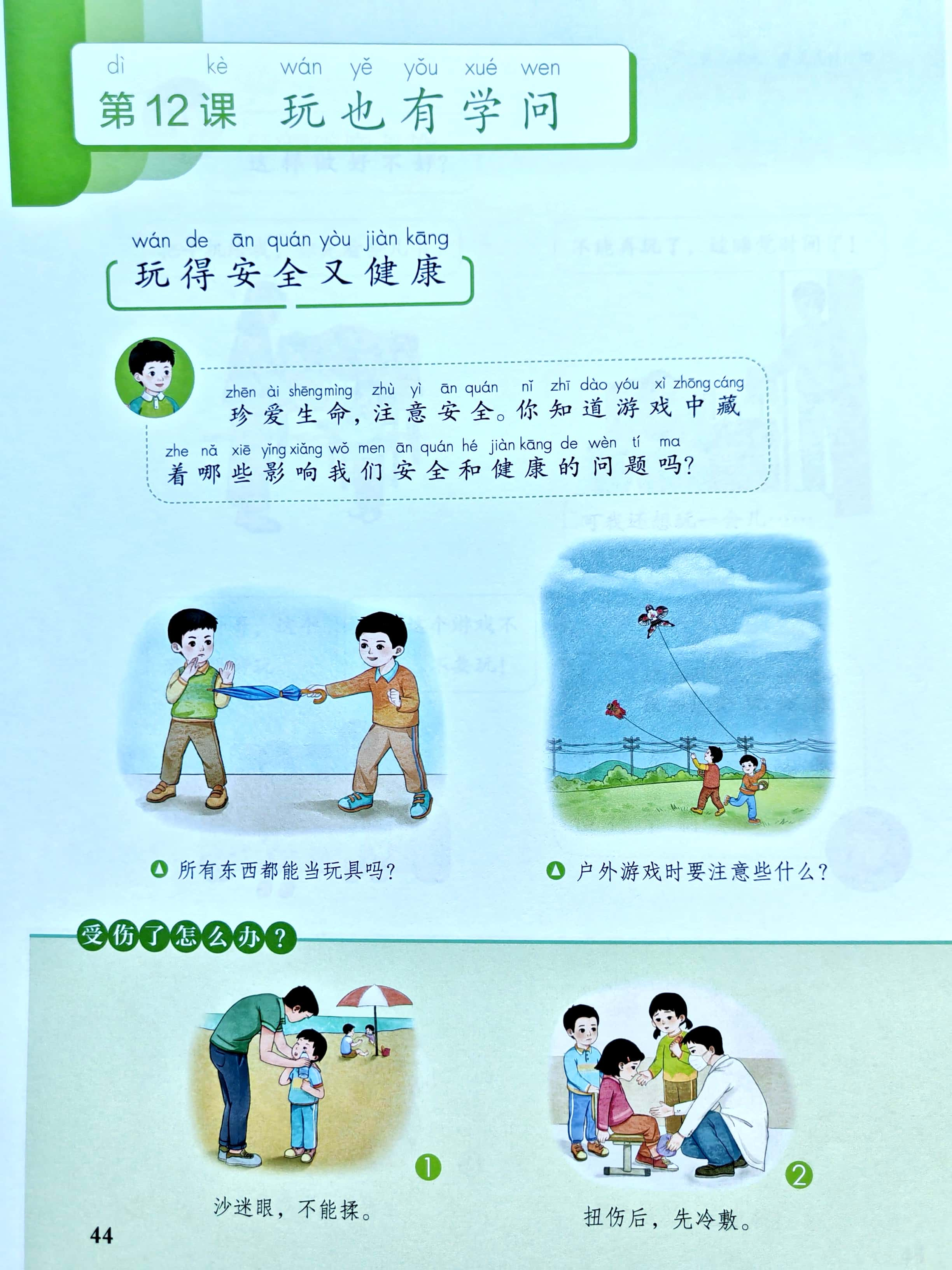 4
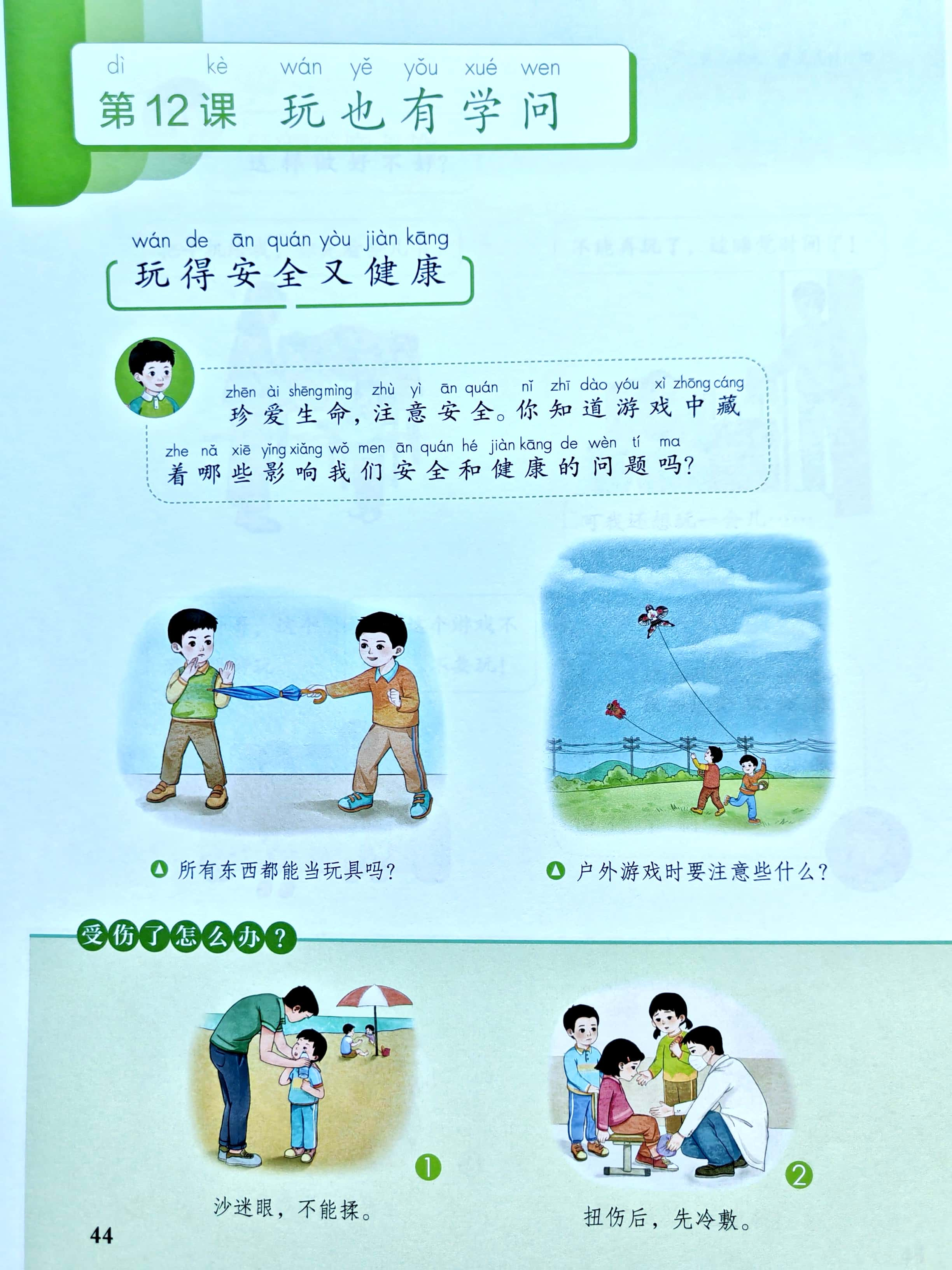 玩得安全又健康
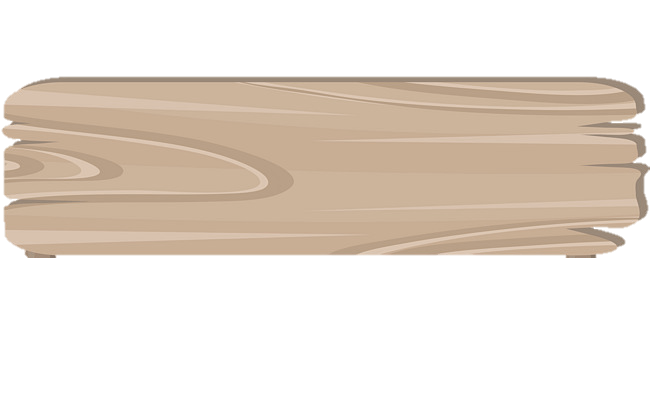 所有东西都能当玩具吗？
户外游戏时要注意些什么？
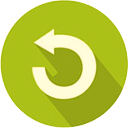 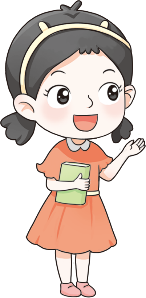 1
这样做好不好？
2
不能再玩了，过睡觉时间了！
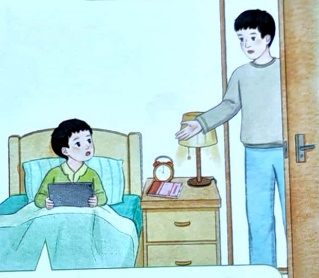 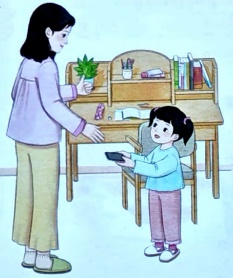 3
这个游戏不健康，不要玩!
把手机给我，你先看会儿书。
哥哥，这个游戏很好玩。
可我还想玩一会儿……
4
我们要玩健康有益的游戏，还要懂得节制……
玩得安全又健康
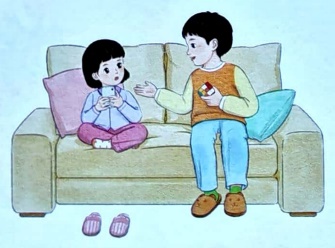 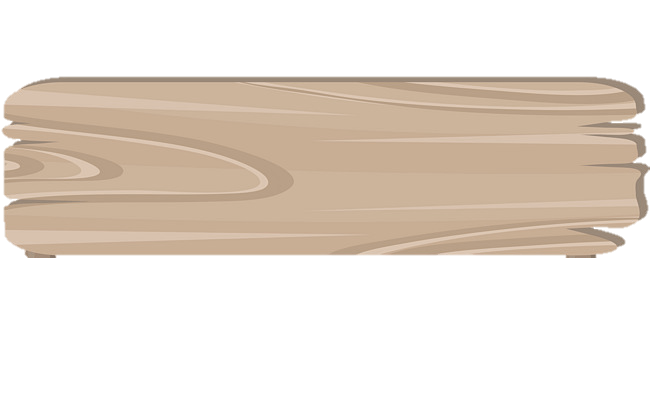 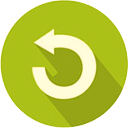 受伤了怎么办
1
2
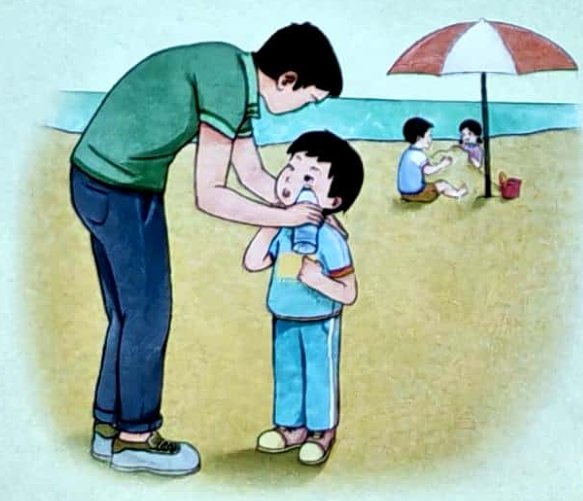 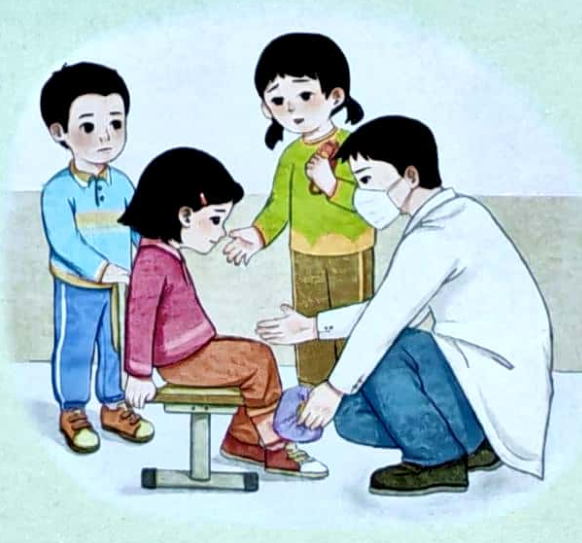 3
沙迷眼，不能揉。
扭伤后，先冷敷。
受伤后，看医生。
紧急情况，会求救。
4
玩得安全又健康
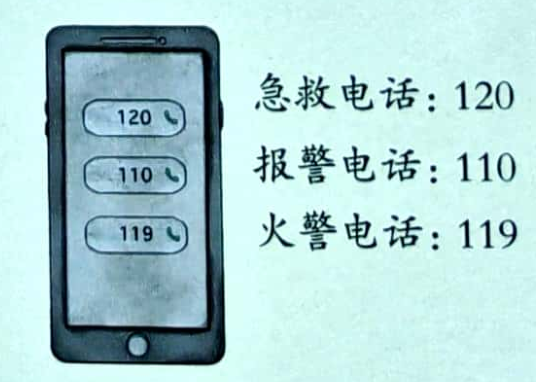 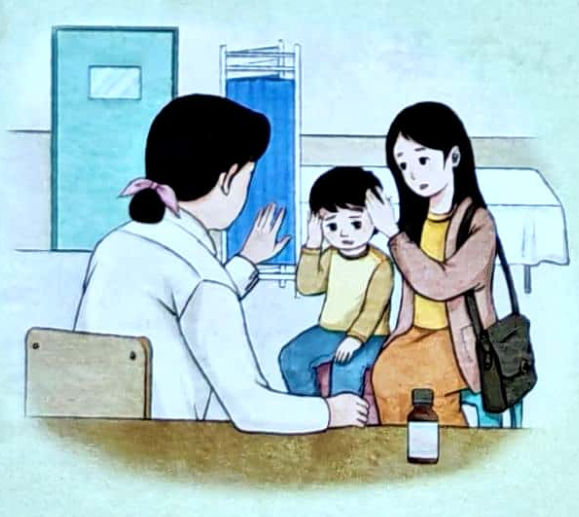 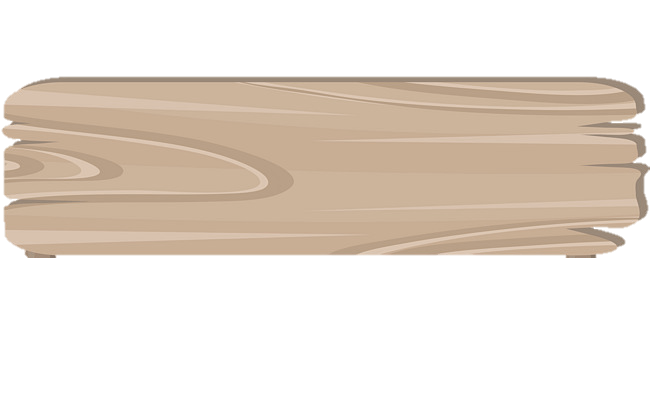 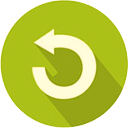 1
轻微烫伤处理方法：冷水冲15分钟左右，无菌纱布覆盖。
2
3
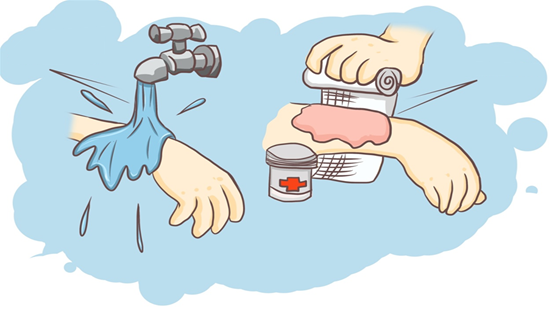 4
开水烫，别乱叫，
打开凉水一直冲。
起了水泡不要抠，
前往医院去处理。
玩得安全又健康
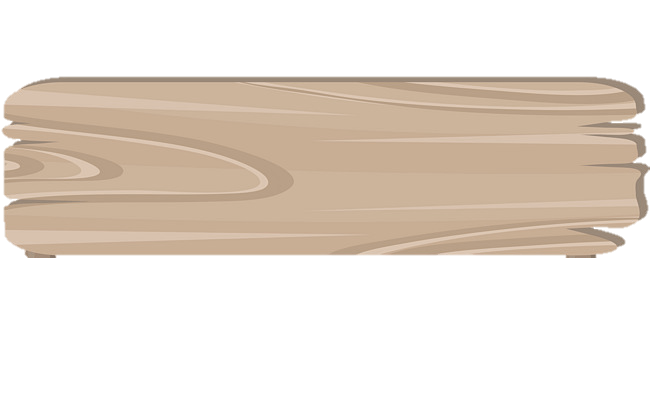 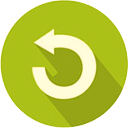 割伤、划伤，怎么办？
1
方法1
方法2
2
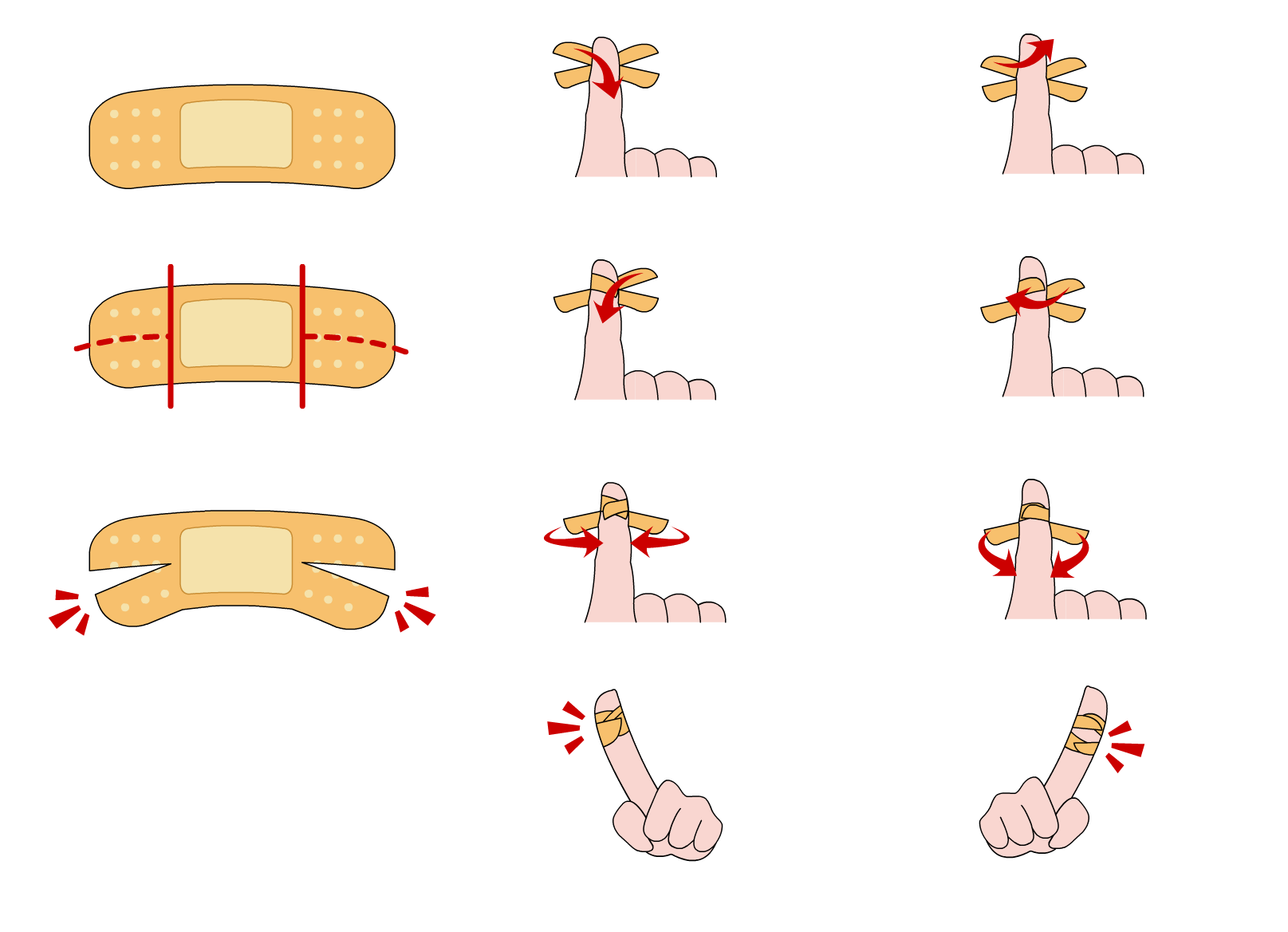 3
4
玩得安全又健康
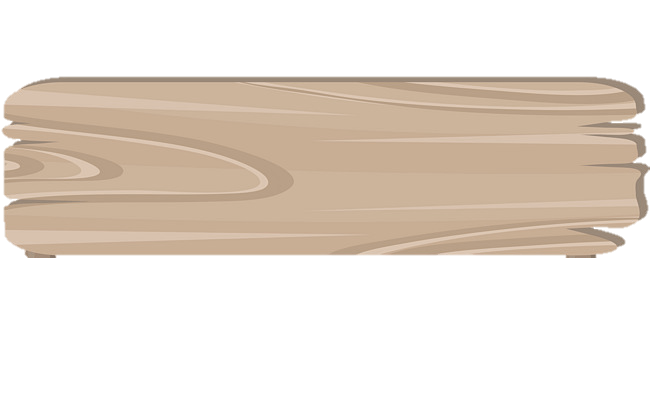 完成
完成
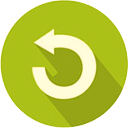 如果流鼻血了怎么办？
1
2
3
4
玩得安全又健康
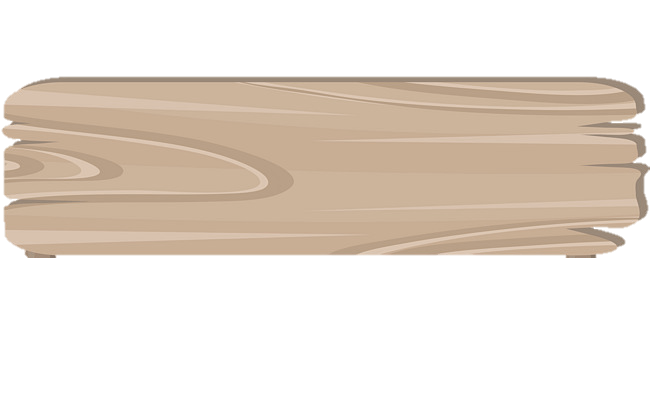 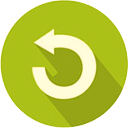 1
拨打求救电话时要注意：
讲话吐字清楚；
信息表述准确，说清事故情况与地点，例如：几人受伤，如何受伤，位于哪条街道的哪个小区，第几栋楼，第几单元，第几层。
2
3
4
玩得安全又健康
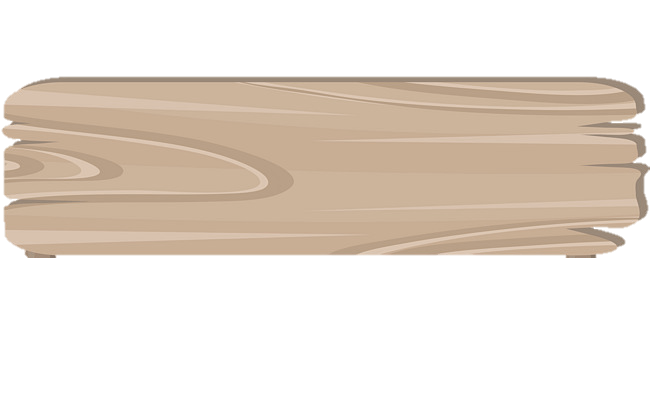 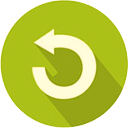 玩出新花样
1
折纸游戏
2
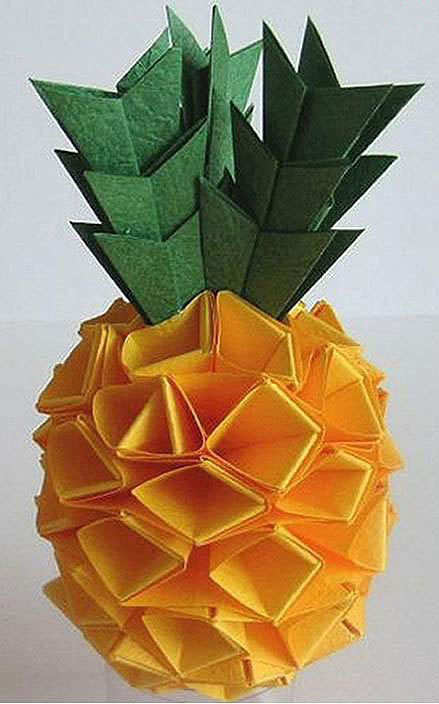 3
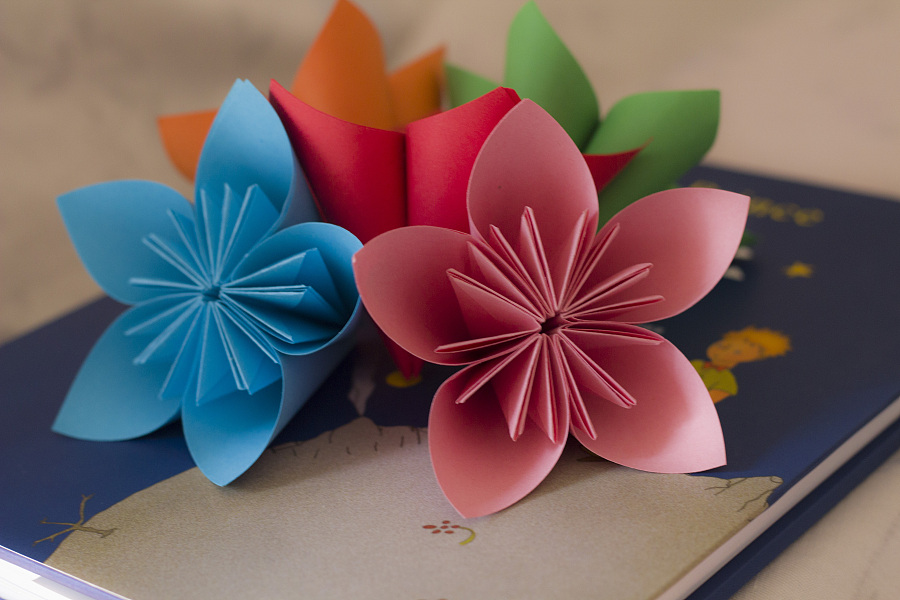 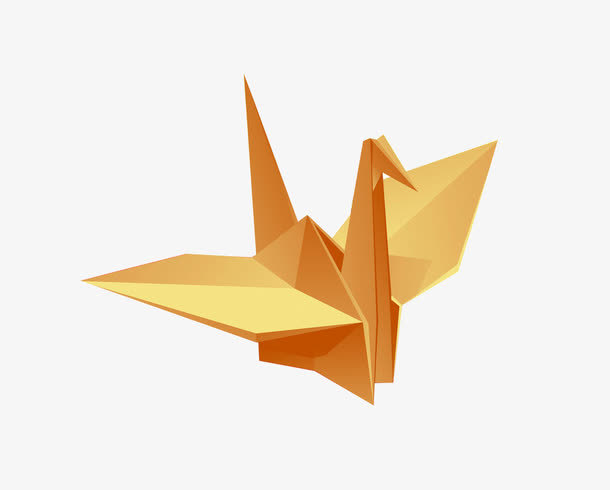 4
玩出新花样
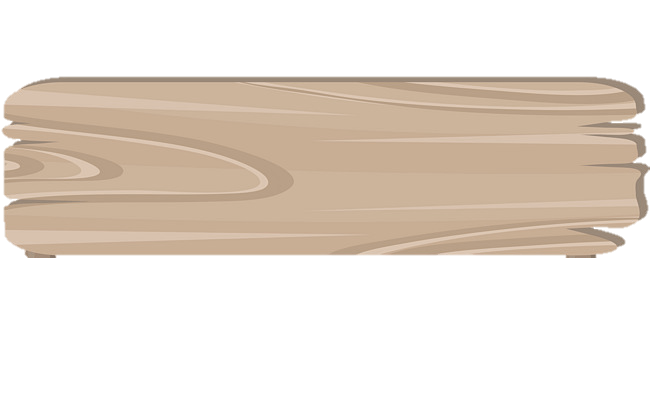 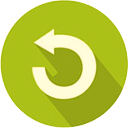 折千纸鹤
1
2
3
4
玩出新花样
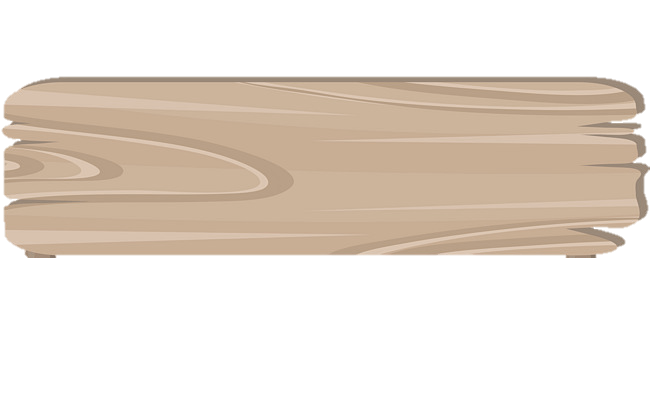 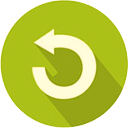 小组合作，选择下面的物品，一起商议新的玩法，来完成游戏吧！
1
2
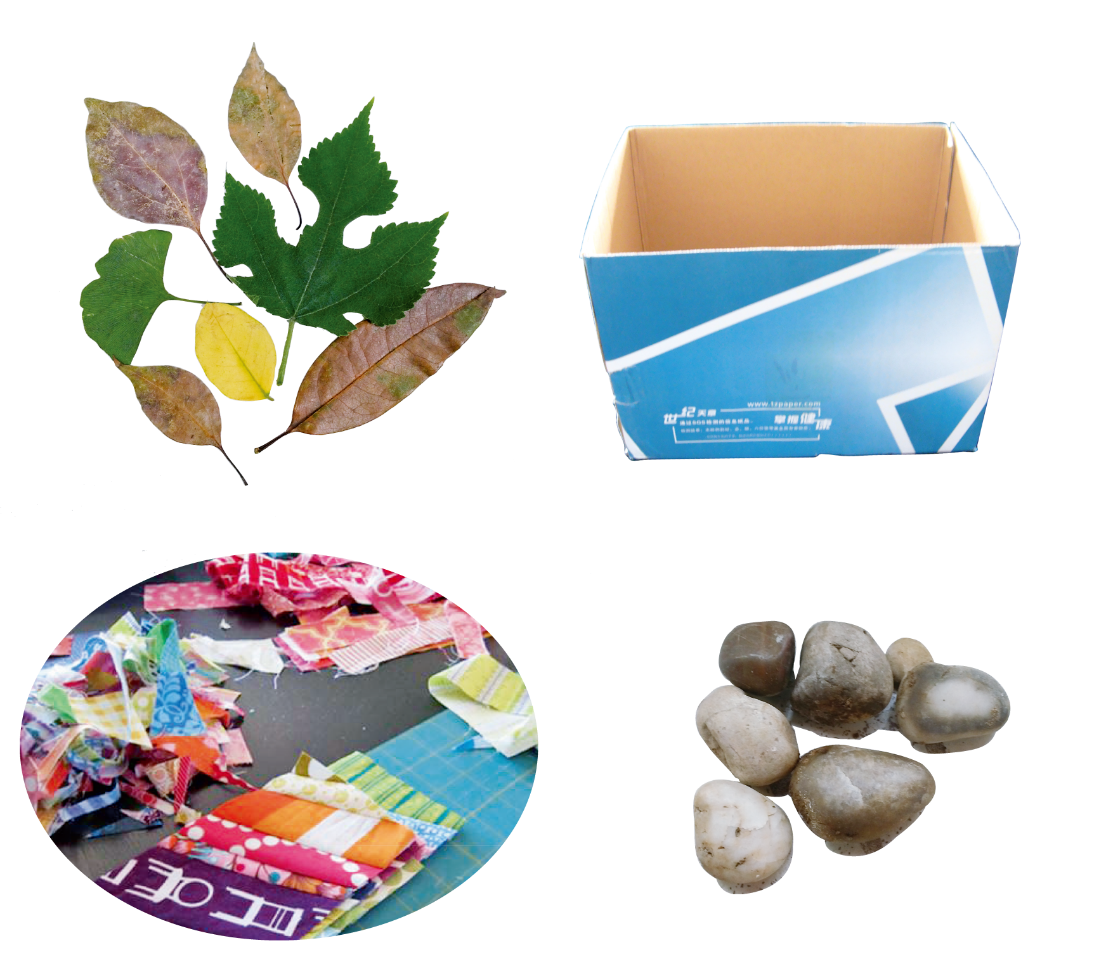 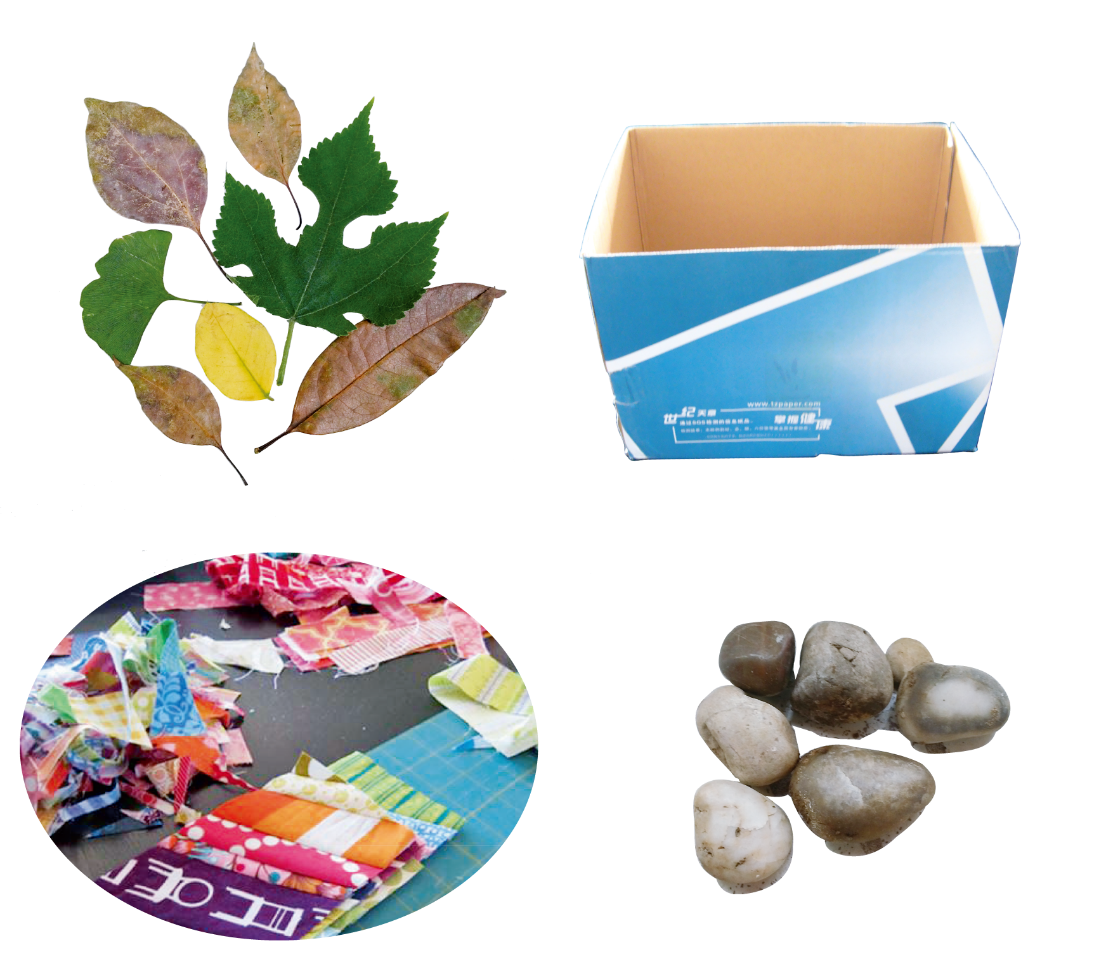 3
4
玩出新花样
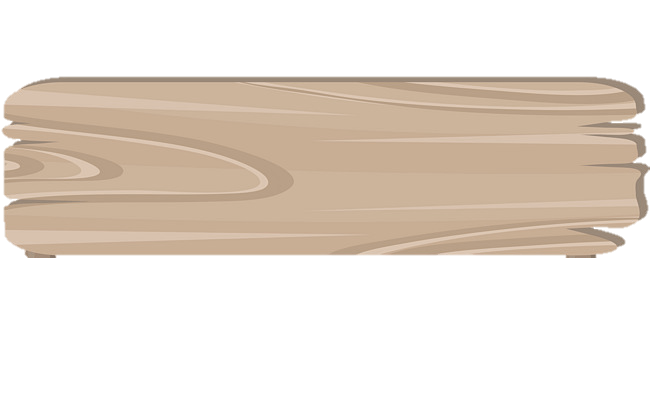 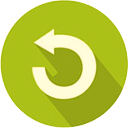 分享我的玩具
1
2
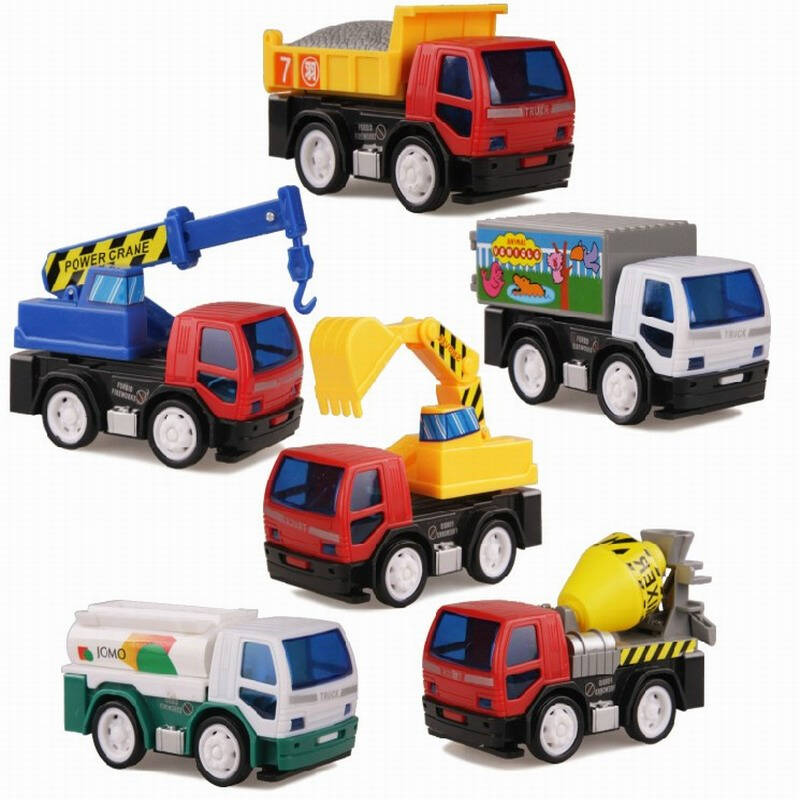 3
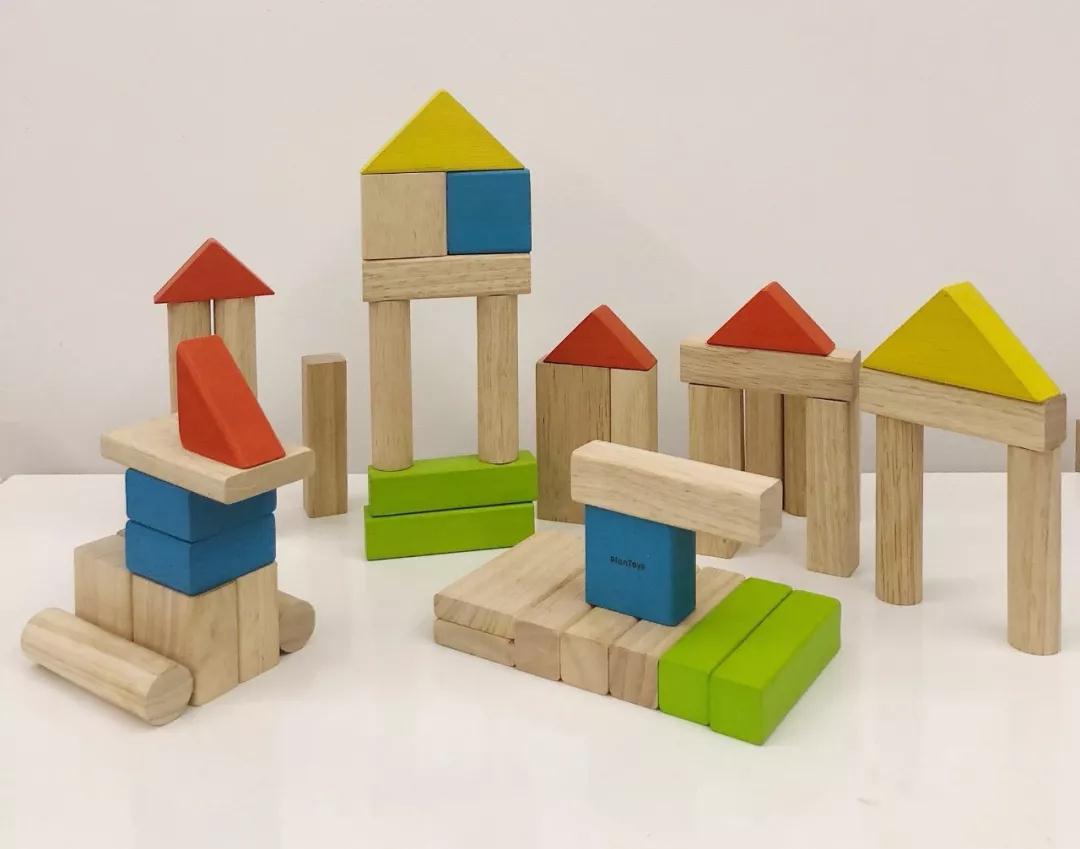 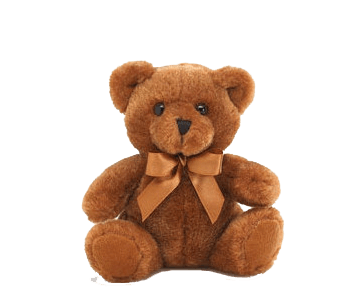 4
玩出新花样
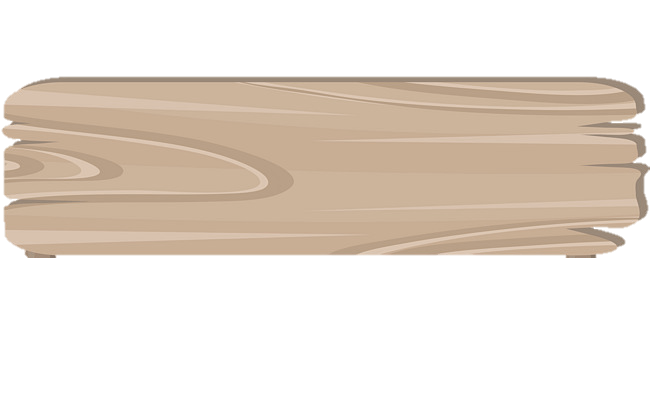 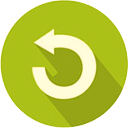 1
2
3
4
玩出新花样
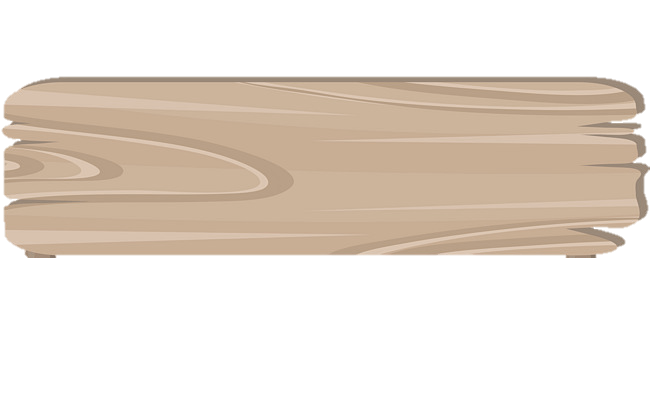 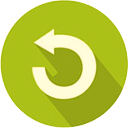 板书设计
1
2
3
玩得安全又健康
4
玩得真开心
板书设计
玩出新花样
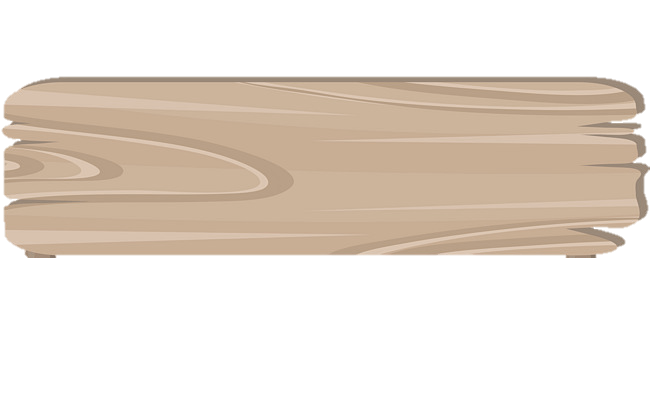 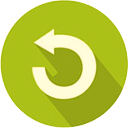 课后作业
1
2
3
找找家里还有哪些东西可以用来做玩具，和同学分享一下。
4
课后作业
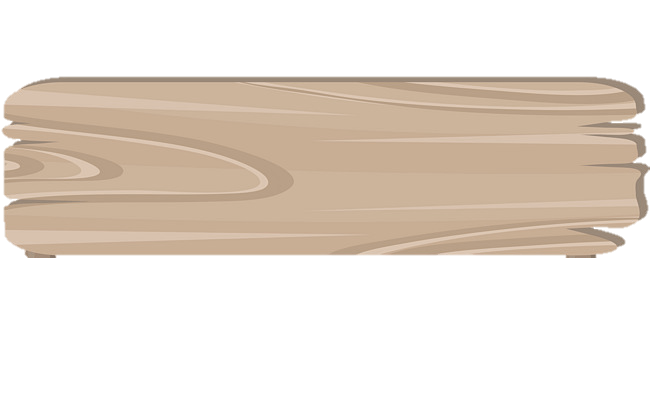 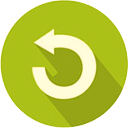